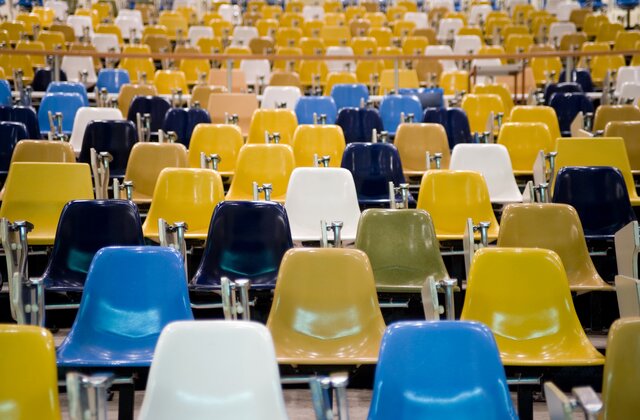 Inclusive Socratic Teaching: Why We Need It and How to Achieve It
Jamie R. Abrams 
American University, Washington College of Law
[Speaker Notes: Thank you so much for the chance to talk with you all today at this job talk and throughout the afternoon. 
This job posting was a professional dream come true for me. 
WCL and its values are in my DNA in my teaching, scholarship, and service. 
From Lucy Lockett to the integrated curriculum and its Baby M joint fact pattern, all of these teaching innovations and deep commitments to students shaped my entire career. 
This job is truly a dream job for me after spending the last 12 years building on my WCL roots gaining experience teaching in blue states, red states, public schools, private schools, internationally. 

 
My talk today is titled . . .  . 
Forthcoming in the Hofstra Law Review.]
Community Based Learning
Clinics
Core Doctrinal Class
Upper-Level Skills Courses
Experiential Learning
Legal Research and Writing Courses
Modern Legal Education
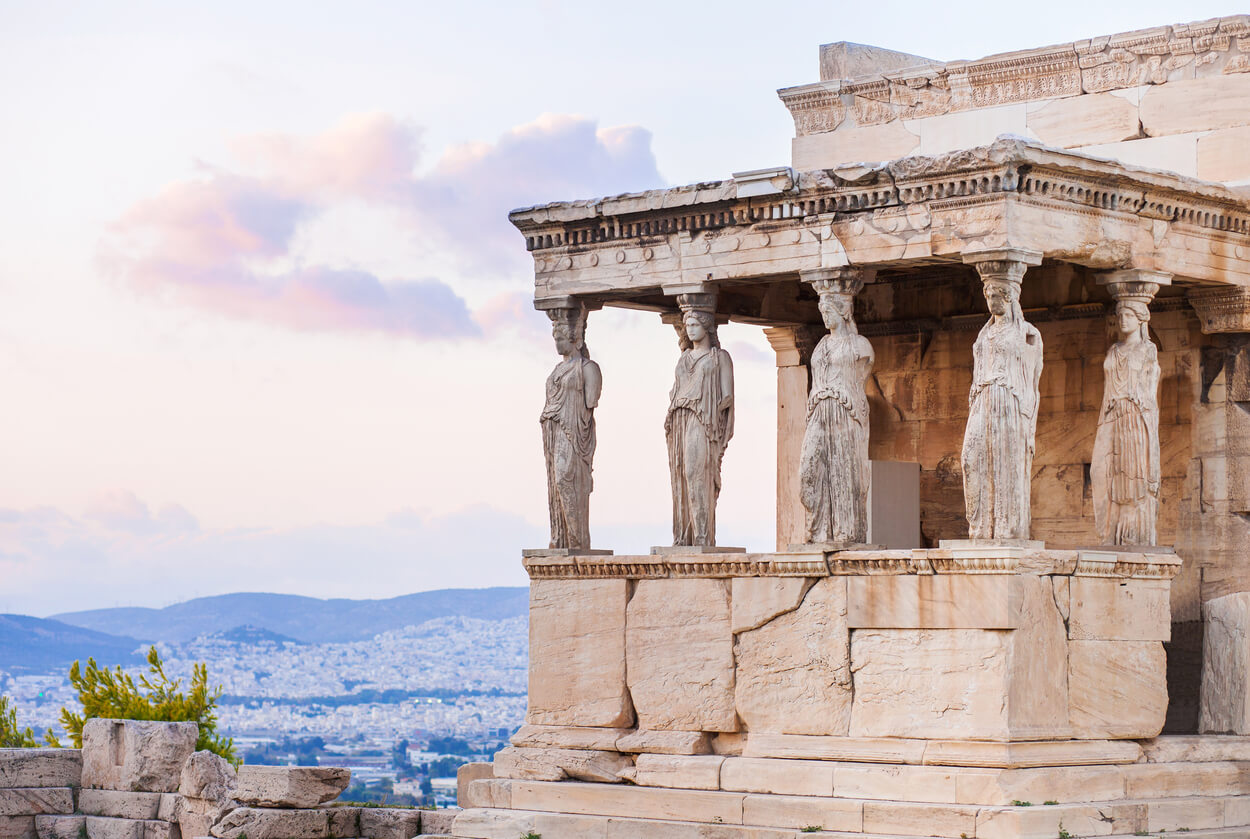 Economics still built on traditional large lecture Socratic classroom 
Enduring reverence of this teaching approach
Innovations happening around this enduring curricular architecture
[Speaker Notes: Yet, despite 60+ years of feminist advocacy seeking to reform the legal education ,pedagogy, legal education today still looks more similar than it does different to 100 year sago]
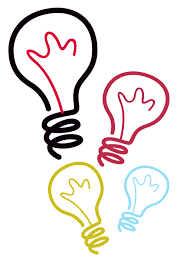 proposals
Why Faculty Report Using Socratic Teaching
[Speaker Notes: Steven I. Friedland, How We Teach, A Survey of Teaching Techniques in American Law School, 20 Seattle Univ. L. Rev. 1, 31 (1996) (emphasis added).]
Problematic Socratic Performances
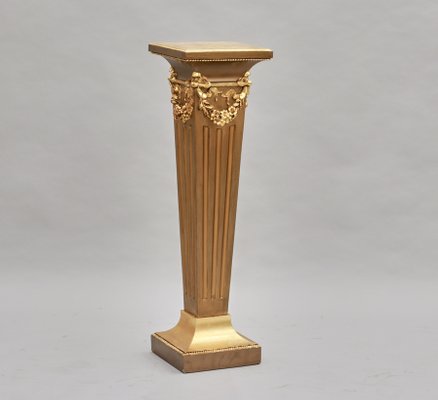 “Canceling Kingsfield”
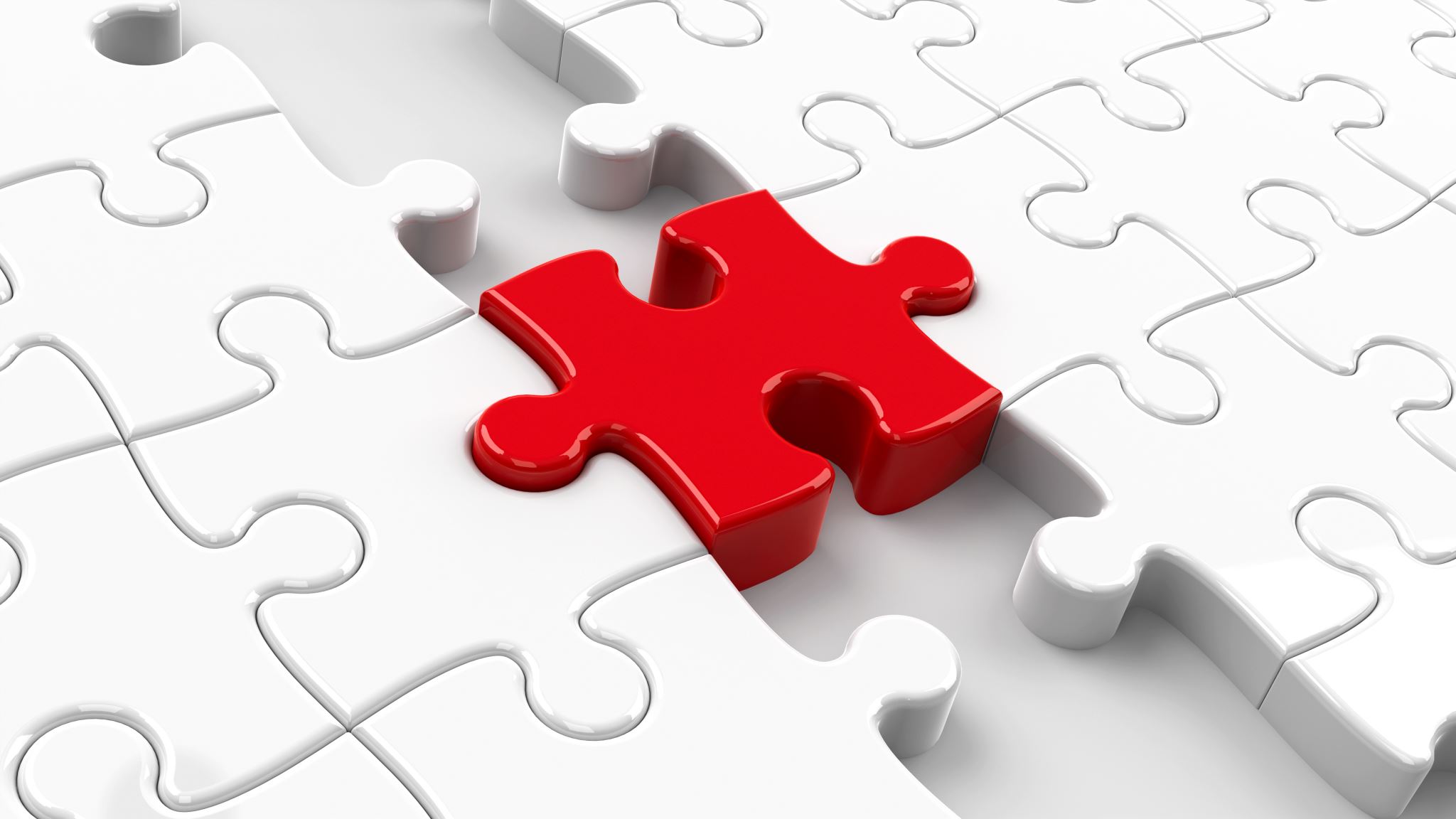 Building a Shared Set of Institutional Socratic Values
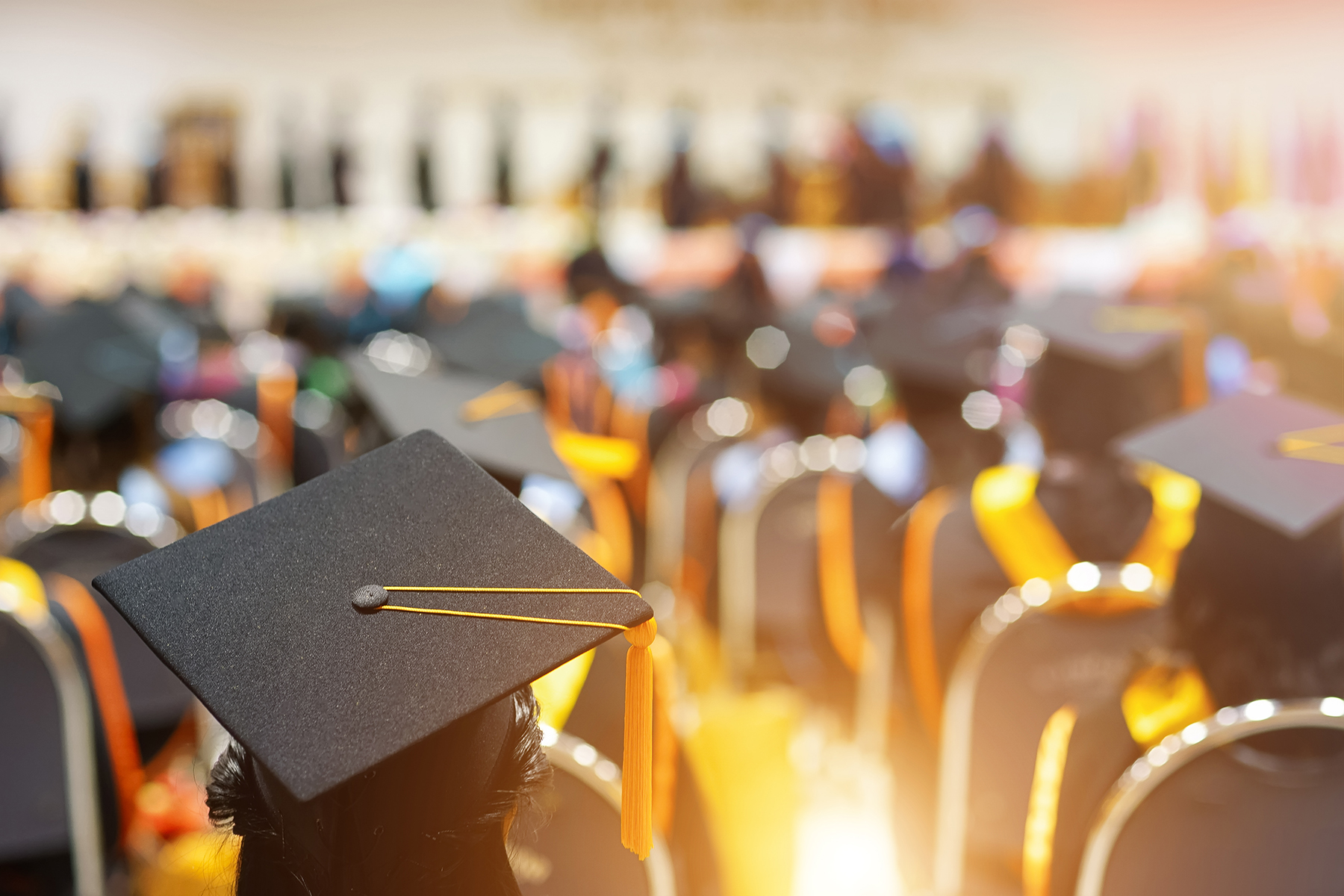 Student-Centered
Abandon “skull full of mush” or “blank slate” approach
Engaging in reverse course design
Actively manage Socratic engagement
Student experiences are part of authentic Socratic dialogue  
Using technology to increase voices
Teaching students in ways that promote their career trajectories and cultivate strong wellness habits
[Speaker Notes: Interpretation 303-5  Professional identity focuses on what it means to be a lawyer and the special obligations lawyers have to their clients and society. The development of professional identity should involve an intentional exploration of the values, guiding principles, and well-being practices considered foundational to successful legal practice. Because developing a professional identity requires reflection and growth over time, students should have frequent opportunities during each year of law school and in a variety of courses and co- curricular and professional development activities. 
Interpretation 303-6  With respect to 303(a)(1), the importance of cross-cultural competency to professionally responsible representation and the obligation of lawyers to promote a justice system that provides equal access and eliminates bias, discrimination, and racism in the law should be among the values and responsibilities of the legal profession to which students are introduced. 
An inclusive classroom and institution might instead cultivate student-centered classrooms as a shared value positioned in the curricular core of legal education. This chapter will begin with demographics of who our modern law students are, how they learn best, and how they might differ from faculty today. This includes a look at the debt they acquire, the role of technology in their lives, and how they think about their professional lives (e.g., work-life balance). 
Student centered classrooms involve de-centering the teacher and re-centering the students. This chapter will guide readers through reverse course design in which instructors begin by asking what they want students to get out of the course and then design from those end outcomes backwards to build in the assignments, activities, and assessment necessary to get them across the finish line. Most law faculty just teach in a content driven way. They plan to cover their chapters and teach rules to be memorized, analyzed, and applied. Reverse course design is a foundational student-centered technique to incorporate skills, clients, and community.  
Student-centered classrooms require a mindset shift. Rather than the “skull of mush” problematic performance of the Socratic method, this chapter will empower faculty to leverage the diversity of student experiences to make learning more engaging, memorable, and effective.]
Skills-Centered
Adapted from a model provided by the University of North Carolina Center for Teaching and Learning and by Professor Ruth McKinney of the University of North Carolina School of Law and from Mary Beth Beazley at Ohio State Law School.
Community-Centered
[Speaker Notes: This can be so rewarding!  Bring the content to life. 
Current and relevant 
Environmental justice tour of Louisville 
Legal research for the Children’s Law Center at Georgetown
Could be more ”bread and butter” relevant
Dental students]
Student-centered, skills-centered, Client-Centered, andcommunity-centered institutional values
[Speaker Notes: Core courses are not ordinarily thought of here.  

This is my vision.]